The Value of Integrating Trauma-Informed Approaches to Improve Care and Services
Women and Trauma Federal Partners Committee 
Washington, DC
June 25, 2015
Michelle Hoersch, MS 						
Office on Women’s Health – Region V					
U.S. Department of Health and Human Services
Office on Women’s Health
Vision
All women and girls achieve the best possible health


Mission
	The Office on Women's Health provides national leadership and coordination to improve the health of women and girls through policy, education
and model programs.
Trauma-Informed Approaches
Vision
	To equip every health and social service provider and institution with the knowledge, resources and support to provide services that are gender-responsive and trauma-informed so as to provide the best possible care for trauma-affected individuals
Collaboration
Sheela Raja, PhD 
	Clinical Psychologist and Assistant Professor 	University of Illinois – Chicago
Functional Definition of Trauma
Trauma occurs whenever an external threat
overwhelms a person’s coping resources. 

Non-consensual

Victim is in discomfort, fear, feels intimidated

Bodily integrity (or that of someone else) is threatened
SAMHSA’s Definition of TraumaThe 3 E’s
Event
Experience
Effect
Effects of Trauma
Inability to cope with the normal stresses of daily life
Difficulty trusting others 
Difficulty managing emotions
Memory and attention deficits 
Behavior changes
Altered neuro-physiology 
Health impairment
My interest in trauma…
…began with a trip to site visit a prison
How common are traumatic exposures?
Prevalence of Trauma in the U.S.Rape and Sexual Assault
One out of every 6 American women has been the victim of an attempted or completed rape in her lifetime

That’s approximately 18 million American women


Source: RAINN
Prevalence Child Abuse in America
Hidden epidemic of child abuse and neglect. 
Every year more than 3 million reports of child abuse are made in the United States involving more than 6 million children. 
The United States has one of the worst records among industrialized nations – losing on average between four and seven children every day to child abuse and neglect. 

Source: Childhelp.org
Prevalence of Trauma in the U.S.Intimate Partner Violence
Nearly one in three adult women experience at least one physical assault by a partner during adulthood.  
Men who have witnessed their parents' domestic violence are twice as likely to abuse their own spouse or partner compared to children of non-violent parents.
Girls who have witnessed domestic violence are more likely to stay in an abusive relationship as an adult.
More than 50% of batterers also abuse their children or their victim’s children. 

Report of the American Psychological Association Presidential Task Force on Violence and the Family, (1996) 
www.nyawc.org
Prevalence of Trauma in the U.S.  Childhood Sexual Abuse
By the age of 13…
At least two out of every ten girls 
and
One out of every ten boys 
are sexually abused
Military Sexual Trauma
While 1 in 6 civilian women experience sexual assault, for military women this number climbs to approximately 1 in 3







				Sadler et al. 2003. “Factors Associated With Women’s Risk of Rape in the Military Environment.”
				American Journal of Industrial Medicine 43:262-273.
Elder Abuse
6% of older people report significant abuse in prior month
25% reported experiencing significant psychological abuse including financial control and medical neglect by caregivers
Trauma in the U.S.Natural Disasters and Terrorism
Sandy Hook Elementary School
Hurricane Sandy
Tornados 
9/11
BP Deep Water Horizon
OKC bombing

No one who sees a disaster is untouched by it.
Trauma in the U.S.Historical Trauma
American Indians and Alaska Natives

Robbed of culture
Boarding schools
Trauma in the U.S. Intergenerational Trauma
Prevalence of Trauma in the U.S.
Very common that an individual will have  exposure to
multiple traumatic events during their lifetime.
Toxic Stress and Trauma
[Speaker Notes: Toxic stress and Trauma

Slide shows three rectangular-shaped boxes, one on top of the other, in different colors with the following  words:

Green box: Positive: Brief increases in heart rate, mild elevations in stress hormone levels.

Orange box: Tolerable: Serious, temporary stress responses, buffered by supportive relationships.

Red box: Toxic: Prolonged activation of stress response systems in the absence of protective relationships.]
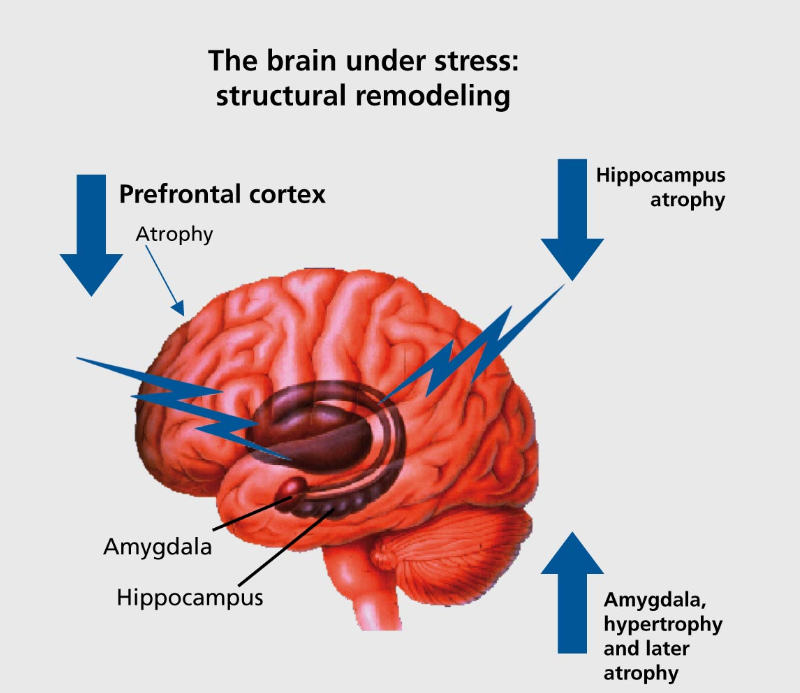 Stressor activates
the Amygdala


HPA Axis


Release of Cortisol



Heart races
Blood goes to muscles
Digestion shuts downMemory impacted
[Speaker Notes: The brain under stress: structural remodeling

This slide provides a side-view image of the brain, labeling the prefrontal cortex, hippocampus and amygdala. There are three arrows around the image.  The arrow near the Prefrontal cortex points down and has the word “atrophy’ next to it.  The arrow next to “hippocampus” also points down and says “atrophy.”  The arrow near the work amygdala points up and reads “amygdala, hypertrophy and later atrophy.” 

The simple flowchart to the right of the image starts with “stressor activates the amygdala” with an arrow to the words “HPA Axis,” another arrow leading to words “release of cortisol” and after the last arrow, the words “heart races, blood goes to muscle, digestion shuts down, memory impacted.”]
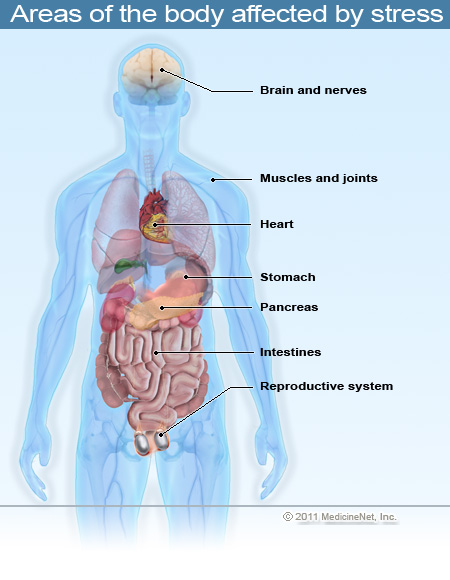 [Speaker Notes: Areas of the body affected by stress

Silhouette image of a human body with images internal organs.  
The following organs and systems are labeled:
Brain and nerves
Muscles and joints 
Heart
Stomach
Pancreast
Intestines
Reproductive system]
Allostatic Load
The “wear and tear on the body" which grows over time when the individual is exposed to repeated or chronic stress 
Physiological consequences of fluctuating or heightened neural or neuroendocrine response that results from repeated or chronic stress
Frequent activation of the body's stress response, essential for managing acute threats, can in fact damage the body in the long run.
McEwen and Stellar, 1993
The Impact of Trauma is dramatically underestimated
Short Term Consequences
[Speaker Notes: Short Term Consequences

Slide shows an image of a month of days from a calendar.]
Behavioral Aftermath
Difficulty trusting others
Isolation
Missing work, classes, appointments
Using alcohol or drugs as a way to cope
Psychological Aftermath
Disbelief, numbness, or shock 
Shame, guilt, or self-blame 
Anxiety, sadness, or anger 
Confusion or helplessness 
Fear of lack of safety 
Difficulty concentrating
Long Term Consequences
Mental Health
Physical Health
Behavioral Health
Early Mortality
Why?What’s the relationship among trauma and poor health outcomes?
The Adverse Childhood Experience (ACE) Study
Over 17,000 Kaiser patients having routine health screenings volunteered to participate in the study.  
Data continues to be analyzed 
Staggering proof of the health, social, and economic risks that result from childhood trauma
What is an ACE? 10 types of childhood trauma measured in the ACE Study
Five are related to other family members: 
A parent who’s an alcoholic
A mother who’s a victim of domestic violence
A family member in jail or prison
A family member diagnosed with a mental illness
The disappearance of a parent through divorce, death or abandonment
Five are personal:

Physical abuse
Verbal abuse
Sexual abuse
Physical neglect
Emotional neglect
[Speaker Notes: What is an ACE?

10 types of childhood trauma measured in the ACE Study

Five are personal:
Physical abuse
Verbal abuse
Sexual abuse
Physical neglect
Emotional neglect

Five are related to other family members: 
A parent who’s an alcoholic
A mother who’s a victim of domestic violence
A family member in jail or prison
A family member diagnosed with a mental illness
The disappearance of a parent through divorce, death or abandonment
 What is an ACE?

10 types of childhood trauma measured in the ACE Study

Five are personal:
Physical abuse
Verbal abuse
Sexual abuse
Physical neglect
Emotional neglect

Five are related to other family members: 
A parent who’s an alcoholic
A mother who’s a victim of domestic violence
A family member in jail or prison
A family member diagnosed with a mental illness
The disappearance of a parent through divorce, death or abandonment]
ACE Scores
Number of categories (not events) is summed
2 out of 3 experienced at least one category of ACE
If any one ACE is present, there is an 87% chance at least one other category of ACE is present








Anda, Robert F. M.D., & Felitti, Vincent J. M.D. (July 2011). Adverse Childhood Experiences and their
Relationship to Adult Well-being and Disease: Turning Gold into Lead. [PowerPoint slides]
ACE Score	Prevalence
0			       33%
1			       25%
2			       15%
3			       10%
4			        6%
5 or more	11%*
*Women are 50% more likely to have a score >5.
[Speaker Notes: ACE Scores

Number of categories (not events) is summed
2 out of 3 experienced at least one category of ACE
If any one ACE is present, there is an 87% chance at least one other category of ACE is present

ACE Score	Prevalence
0	       33%
1	       25%
2	       15%
3	       10%
4	         6%
5 or more	       11%

Women are 50% more likely to have a score >5.]
The Philadelphia Urban ACE Study
The Institute for Safe Families examined the prevalence and impact of ACEs in Philadelphia, an urban city with a socially and racially diverse population.
1,784 adults completed the Philadelphia Urban ACE Survey
Found a higher prevalence of ACEs than found in previous studies
33.2% of Philadelphia adults experienced emotional abuse 
35% experienced physical abuse during their childhood 
35% of adults grew up in a household with a substance-abusing member
24.1% lived in a household with someone who was mentally ill
12.9% lived in a household with someone who served time or was sentenced to serve time in prison
The Philadelphia Urban ACE Study
Survey also examined the stressors that exist in the communities where people live. 
The study found: 
	40.5% of Philadelphia adults witnessed violence while growing up, which includes seeing or hearing someone being beaten, stabbed or shot. 
	34.5%  reported experiencing discrimination based on their race or ethnicity
	27.3% reported having felt unsafe in their neighborhoods or not trusting 	their 	neighbors during childhood 
	Over 37% of Philadelphia respondents reported four or more ACEs

The findings suggest the need for services that address the unique environmental stressors experienced in urban neighborhoods to mitigate their impact on individuals and prevent ACEs.
http://www.instituteforsafefamilies.org
ACE Study Findings
As the number of ACEs increase, the risk for health problems including chronic diseases such as autoimmune disease, COPD, frequent headaches, health-related quality of life, ischemic heart disease, liver disease and lung cancer, increase in a strong and graded fashion.
Adverse Childhood ExperiencesACEs have a strong influence on:
Adolescent health
Teen pregnancy
Smoking
Alcohol abuse
Illicit drug abuse
Sexual behavior
Mental health
Risk of revictimization
Stability of relationships
Performance in the workforce
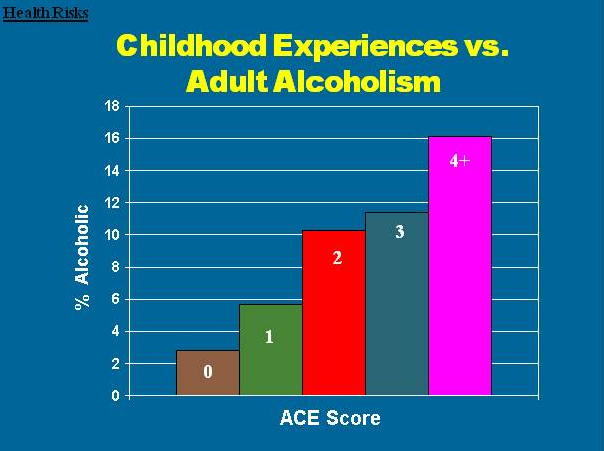 [Speaker Notes: A bar chart is titled: Childhood Experiences vs. Adult Alcoholism

The left side of the graph shows % Alcoholic
The bottom of the graph shows ACE Score

The first bar is colored in brown. It is at the 2.5% area on the chart. The score inside the bar is 0.
The second bar is colored in green. It is at the 5.0% area on the chart. The score inside the bar is 1.
The third bar is colored in red. It is at the 10% area on the chart. The score inside the bar is 2.
The fourth bar is colored in dark blue. It is at the 11% area on the chart. The score inside the bar is 3.
The fifth bar is colored in bright pink. It is at the 16% area on the chart. The score inside the bar is 4+.]
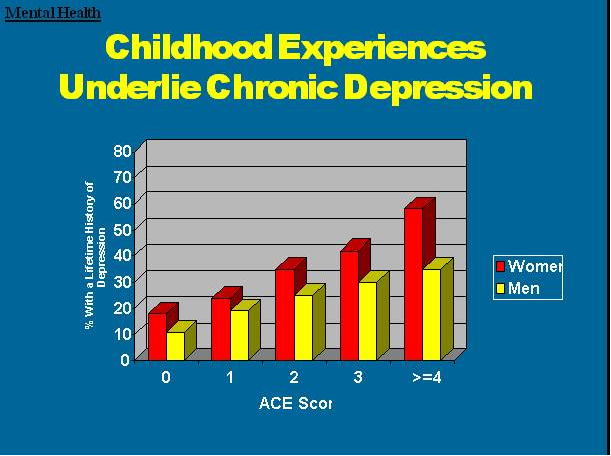 [Speaker Notes: A bar chart is titled Childhood Experiences Underlie Chronic Depression

The left side of the chart shows % With a Lifetime History of Depression.
The bottom of the chart shows ACE Score.
The chart shows data for Women in red and data for men in yellow.

The data shows the following:

For men, with a 10% Lifetime History of Depression, their ACE score is 0.
For women with about an 18% Lifetime History of Depression, their ACE score is 0.

For men with about a 20% Lifetime History of Depression, their ACE score is 1.
For women with about a 15% Lifetime History of Depression, their ACE score is 1.

For men with about a 25% Lifetime History of Depression, their ACE score is 2.
For women with about a 35% Lifetime History of Depression, their ACE score is 2.

For men with a 30% Lifetime History of Depression, their ACE score is 3.
For women with about a 42% Lifetime History of Depression, their ACE score is 3.

For men with a 35% Lifetime History of Depression, their ACE score is 4.
For women with a 57% Lifetime History of Depression, their ACE score is 4.]
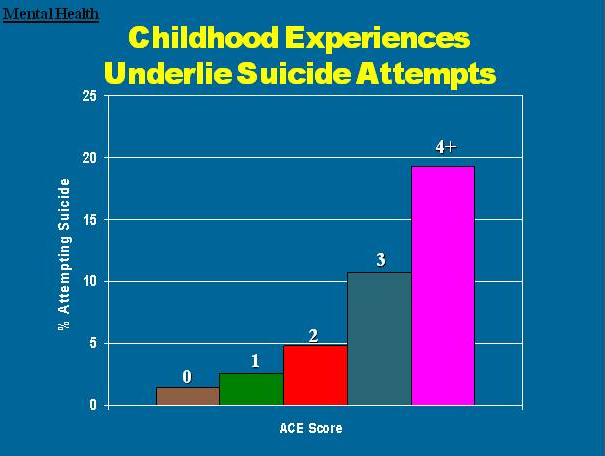 [Speaker Notes: A bar chart is titled Childhood Experiences Underlie Suicide Attempts

The left side of the chart shows % of Attempting Suicide and the bottom of the chart shows the ACE score.

A 2% Attempted Suicide rate has an ACE score of 0.
A 3% Attempted Suicide rate has an ACE score of 1.
About a 5% Attempted Suicide rate has an ACE score of 2.
An 11% Attempted Suicide rate has an ACE score of 3.
About an 18% Attempted Suicide rate has an ACE score of 4+.]
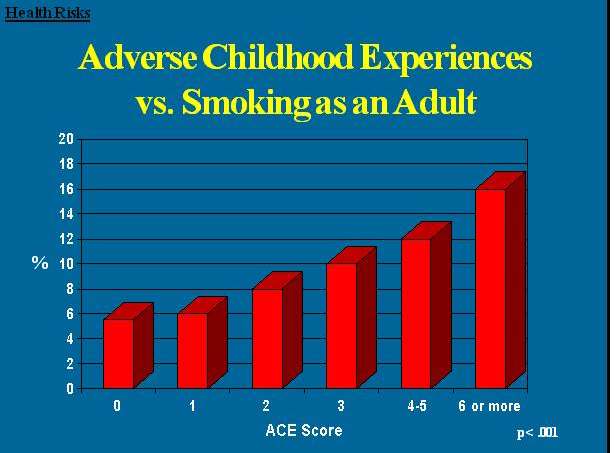 [Speaker Notes: A bar chart is titled Adverse Childhood Experiences vs. Smoking as an Adult

The left side of the chart shows % and the bottom of the chart shows the ACE score.

A 6% rate of Smoking as an Adult shows an ACE score of 0.
A 7% rate of Smoking as an Adult shows an ACE score of 1.
A 9% rate of Smoking as an Adult shows an ACE score of 2.
A 11% rate of Smoking as an Adult shows an ACE score of 3.
A 13% rate of Smoking as an Adult shows an ACE score of 4-5.
A 17% rate of Smoking as an Adult shows an ACE score of 6 or more.]
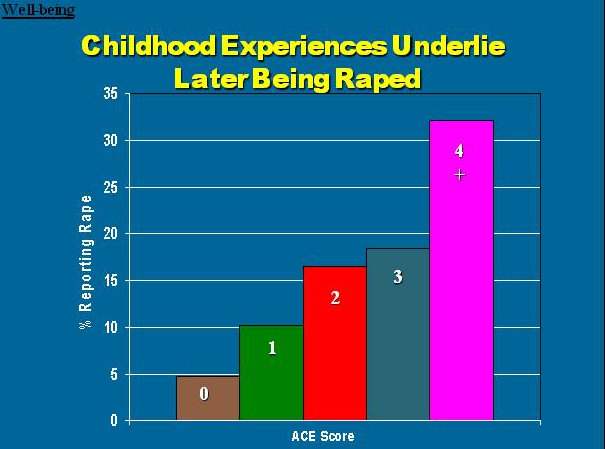 [Speaker Notes: A bar chart is titled Childhood Experiences Underlie Later Being Raped

The left side of the chart shows % Reporting Rape and the bottom of the chart shows the ACE Score.

A 5% rate of Reporting Rape has an ACE Score of 0.
A 10% rate of Reporting Rape has an ACE Score of 1.
A 16% rate of Reporting Rape has an ACE Score of 2. 
A 18% rate of Reporting Rape has an ACE Score of 3.
A 32% rate of Reporting Rape has an ACE Score of 4+.]
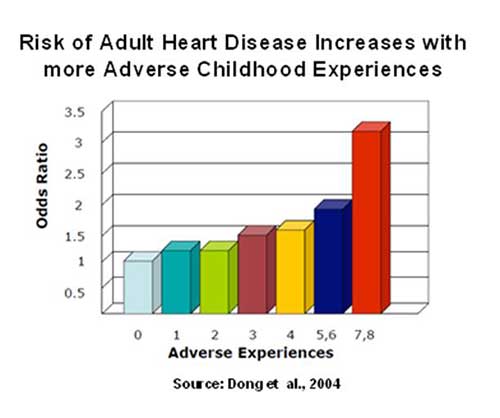 [Speaker Notes: A bar chart is titled Risk of Adult Heart Disease Increases with more Adverse Childhood Experiences

The left side of the chart shows Odds Ratio and the bottom of the chart shows Adverse Experiences .
Source: Dong et al., 2004.

An Adverse Experience of 0, the Odds Ratio of Risk of Adult Heart Disease is 1.

An Adverse Experience of 1, the Odds Ratio of Risk of Adult Heart Disease is 1.3.
An Adverse Experience  of 2, the Odds Ratio of Risk of Adult Heart Disease is 1.2.
An Adverse Experience of 3, the Odds Ratio of Risk of Adult Heart Disease is 1.5.
An Adverse Experience of 4, the Odds Ratio of Risk of Adult Heart Disease is 1.6.
An Adverse Experience of 5 or 6, the Odds Ratio of Risk of Adult Heart Disease is 1.9.
An Adverse Experience of 7 or 8, the Odds Ratio of Risk of Adult Heart Disease is 3.2.]
The ACE Score and Risk Factors for HIV/AIDS
The risk factors for transmission of HIV, are well known. 
Less well known is that ACEs are a major hidden “engine” underlying these preventable risk factors for the transmission of HIV. 
Injected drug use
50 or more lifetime sexual partners
Ever having a sexually transmitted disease (including AIDs)

All increase dramatically as the ACE Score increases
Anda, 2001
IV Drug Use
The relationship of IV drug use to adverse childhood experiences is powerful and graded - it is a perfect dose-response curve. 

A male child with an ACE Score of 6 has a 4,600% increase in the likelihood of later becoming an IV drug user when compared to a male child with an ACE Score of 0. 

Felitti, German ACE article
ACE Study FindingsSexually Transmitted Infections
There is a 250% increase in the odds of having a sexually transmitted infections  between individuals with an ACE Score of 4 compared to those with an ACE Score of 0.


http://www.acestudy.org/
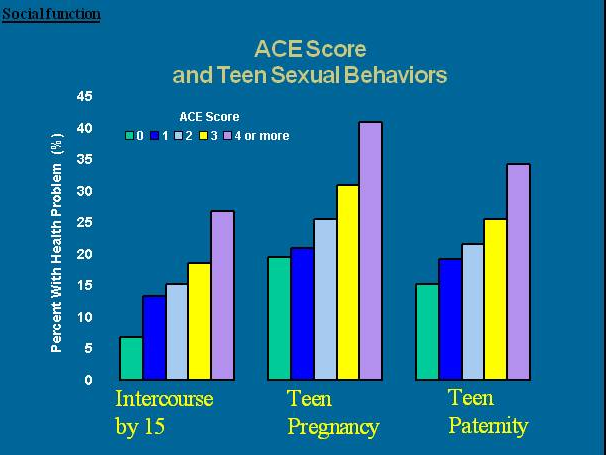 [Speaker Notes: A bar chart is titled ACE Score and Teen Sexual Behavior

The left side of the chart shows Percent with Health Problem. The bottom of the chart shows Intercourse by 15, Teen Pregnancy, and Teen Paternity. 

Above each of these areas, it shows the ACE Scores in colors. Green is an ACE Score of 0, Blue is an ACE Score of 1, Light Blue is an ACE Score of 2, Yellow is an ACE Score of 3, and Purple is an ACE Score of 4 or more.

The data shows:

Intercourse by Age 15 shows a range of Health Problems from 5% to 27% with the higher the ACE Score, the higher the percentage of Health Problems.

Teen Pregnancy shows a range of Health Problems from 20% to 40% with the higher the ACE Score, the higher the percentage of Health Problems.

Teen Paternity shows a range of Health Problems from 15% to about 34% with the higher the ACE Score, the higher the percentage of Health Problems.]
Adverse Childhood Experiences and Sexual RiskBehaviors in Women: A Retrospective Cohort Study
.


Susan D. Hillis, Robert F. Anda, Vincent J. Felitti and Polly A. Marchbanks
Conclusions: 
Among individuals with a history of adverse childhood experiences, risky sexual behavior may represent their attempts to achieve intimate interpersonal connections. Having grown up in families unable to provide needed protection, such individuals may be unprepared to protect themselves and may underestimate the risks they take in their attempts to achieve intimacy. If so, coping with such problems represents a serious public health challenge.
Family Planning Perspectives, 2001
The ACE Pyramid
[Speaker Notes: A graphic in the shape of a pyramid with 5 blocks one on top of the other and titled The ACE Pyramid.

The left side of the pyramid has an orange arrow pointing up that says Whole Life Perspective and at the bottom of this arrow is the word Conception.

The bottom block of the pyramid is Adverse Childhood Experiences in blue.
The next block is Social, Emotional & Cognitive Impairment in purple.
The next block is Adoption of Health-risk Behaviors in lavender.
The next block is Disease, Disability and Social Behaviors in red.
The top block is Early Death.

Along the right side of the pyramid are the words Scientific Gaps with curved arrows in between the Adverse Childhood Experiences; Social, Emotional & Cognitive Impairment; and Adoption of Health-risk Behaviors blocks.]
High Risk Behavioror Coping?
A quote from Dr. Felitti:“It’s hard to give something up    that almost works.”
In Summary, the ACE Study indicates…
Adverse childhood experiences are the most basic and long lasting determinants of health risk behaviors, mental illness, social malfunction, disease, disability, death, and healthcare costs.







Anda, Robert F. M.D., & Felitti, Vincent J. M.D. (July 2011). Adverse Childhood Experiences and their Relationship to Adult Well-being and Disease: 
Turning Gold into Lead.
What does this look like in the clinical setting?
Utilization of Medical Services
Survivors have higher utilization of medical services and report a greater number of physical health problems
Sources:  Kartha et al., 2008; Lesserman, et al., 2006;  
Letourneau, Holmes, & Chasendunn-Roark, 1999; Nicolaidis, et al., 2004; 
Sadler, et al, 2000; Sledjeski, Speisman & Dierker (2008)
Utilization of Preventive Care
Trauma survivors are less likely: 
To obtain regular mammograms
To obtain regular cervical cancer screenings 
To attend regular dental appointments
Sources: Farley, Golding, & Minkoff (2002); Farley, Minkoff, & Barkan (2001); Farley & Patsalides (2001)
Secondary Victimization
Also known as the “Second Rape” or “Retraumatization”
Victimization which occurs, not as a direct result of the criminal act, but through the response of institutions and individuals to the victim
Sources:  Campbell & Wasco (2005); Campbell & Raja (2005); Campbell, Wasco, Ahrens, et.al,  (2001)
The Results of Secondary Victimization
Actually increases symptoms
Keeps patients/clients from seeking or benefitting fully from the care they need
Sources:  Campbell & Wasco (2005); Campbell & Raja (2005); Campbell, Wasco, Ahrens, et.al,  (2001); Ullman & Filipas, 2001
Specific Examples
Physical Exams
OB/Gyn
Sleep clinics
Ophthalmology
ER visits
A Surgical Procedure 
Feeling out of control during sedation
Strangers present while unconscious
What Helps to Create Favorable Outcomes?
No prior trauma history
Resiliency
Social support
A sense of life purpose
A feeling of mastery
Religious coping
Trauma-informed care and services
Trauma-Informed Care
Words, actions, and policies have the ability to hurt or heal
What is Trauma-Informed Care?
Every part of a service, agency or institution from front desk staff, administrators, to care providers is assessed and potentially modified to include a basic understanding of how trauma impacts the life of an individual seeking services and provides services so as to prevent retraumatization and optimize opportunity for the individual to benefit from care and services.
Trauma-informed Services
Trauma-informed services:
Take the trauma into account

Avoid triggering trauma reactions and/or 
	retraumatizing the individual

Adjust the behavior of providers, other staff and 
	the organization to support the individual’s coping
	capacity

Allow survivors to manage their trauma symptoms successfully so that they  are able to access, retain and benefit from the services
(Harris & Fallot)
“Universal Precautions”
Exposure to trauma is pervasive
The impact of trauma is dramatically underestimated

Therefore, assume EVERYONE has a trauma history.
Trauma-Informed Care
Paradigm shift from…

What’s wrong with you?
to
What happened to you?
The Trauma-Informed Care Pyramid
Raja, S., Hoersch, M., et al. (2014). JADA
[Speaker Notes: A pyramid with 5 blocks titled the Trauma-Informed Care Pyramid.

The first block at the bottom is Patient-Centered Communication Skills in dark purple.
The second block is Understanding the Health Effects of Trauma in green.
The third block is Collaboration and Understanding Your Professional Role in orange.
The fourth block is Understanding Your Own History in blue.
The fifth block is Screening in red.
Source: Raja, S., Hoersch, M., et al. (2014), JADA]
Trauma Stewardship
Success Stories
Colorado
Wisconsin
Truman Medical College
Head Start
Tarpon Springs, FL
Training Health Care Providers
Trauma-Informed Care for Health Care Providers: 
On-line Clinical Cases

To increase knowledge and skills in trauma-informed care
Interactive case-based learning 
Free-standing cases allow providers to self-tailor CMEs
Evidenced-based
Trauma-Informed Care for Health Care Providers: On-line Clinical Cases
Introductory Cases
Preventive care visit
Acute care visit
Chronic disease management
Subsequent Cases
Prenatal
Obstetric
Post-partum
Pelvic exams with STI testing
ER
Hospitalization
Ophthalmologic care
Pain clinic
Sleep clinic
Office  Procedures – biopsies cardiac imaging
Surgical care
Women Veterans
Incarcerated and recently released
Elderly 
LGBTQ
Pediatric
Women and Trauma Federal Partners Committee
Building a Trauma Informed Nation: Moving from Conversation to Action

Webcast Event and local stakeholder convenings 
September 29-30, 2015
Resources
National Center for Trauma-Informed Care http://beta.samhsa.gov/nctic

ACEStudy.org

ACEStoohigh.com

Wisconsin Department of Health Services –Trauma-informed Care Website  www.dhs.wisconsin.gov/tic/principles.htm
Questionsand Comments
Contact Info
Michelle D. Hoersch, MS
Office on Women's Health - Region V
U.S. Department of Health and Human Services
312-353-8122
michelle.hoersch@hhs.gov
www.womenshealth.gov